Інформаційно-освітнє середовище для студентів очної та заочної (дистанційної) форм навчання

«Moodle»
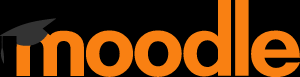 Підключення – вхід в систему
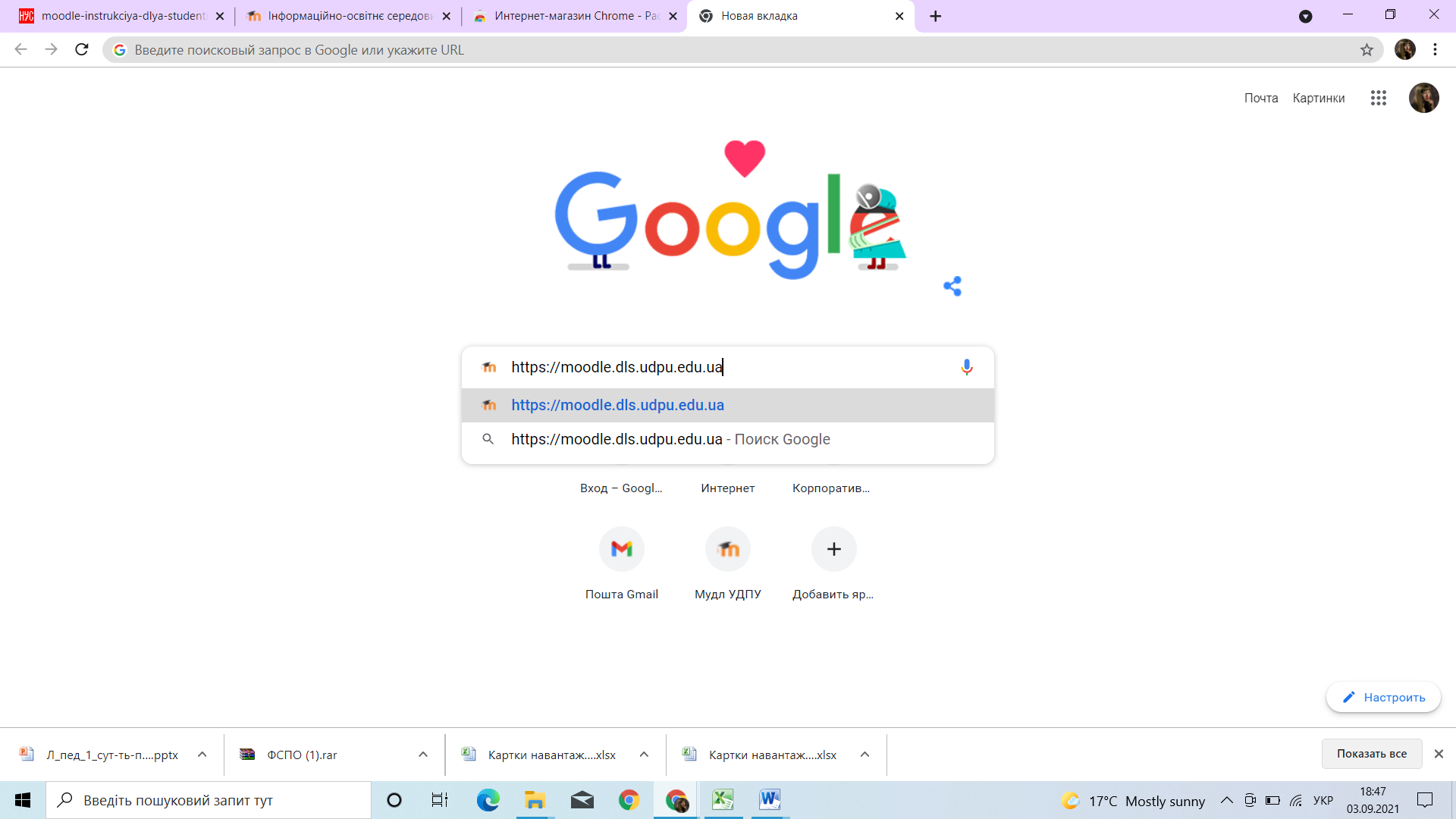 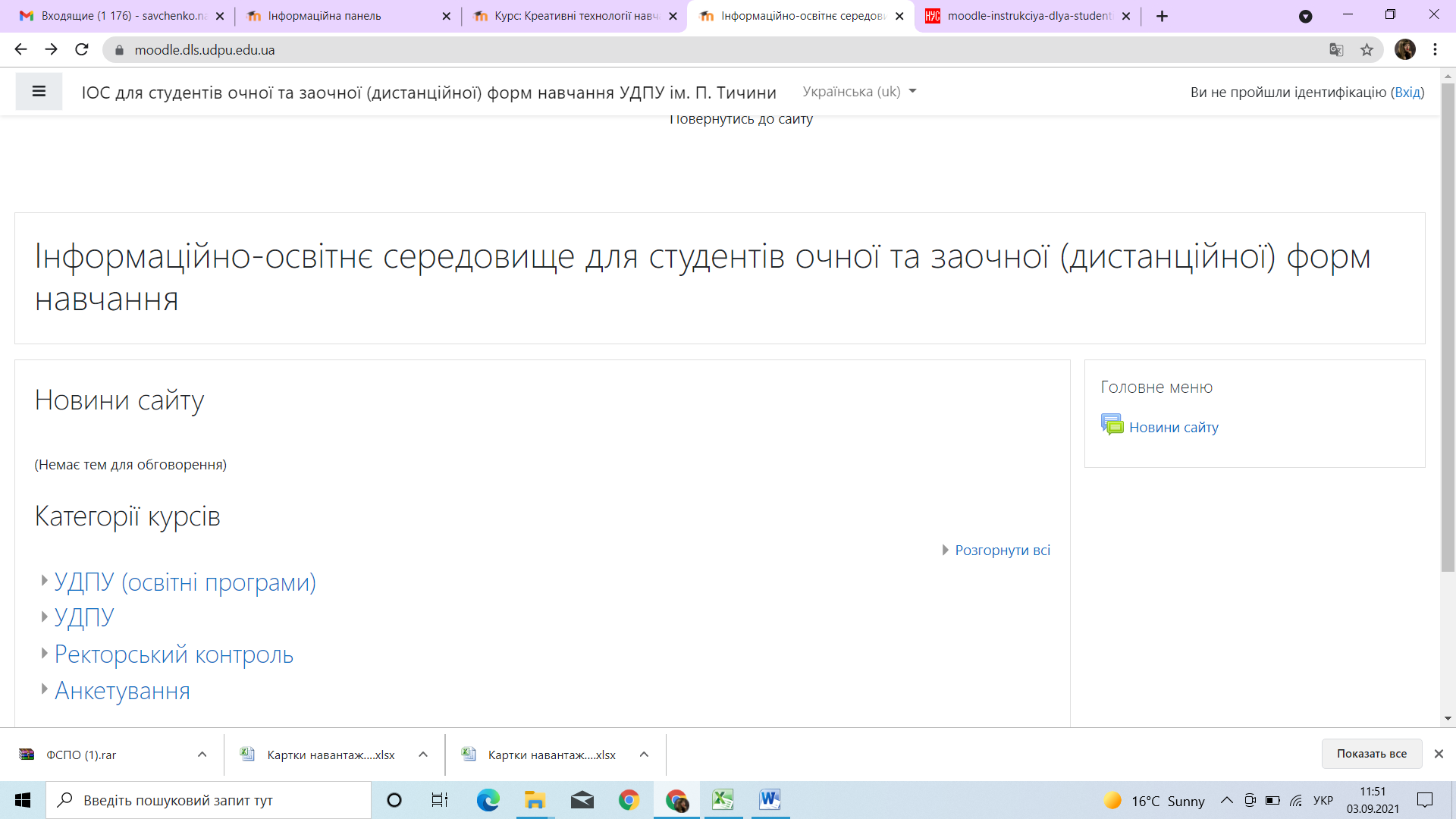 Вхід в систему – сторінка входу
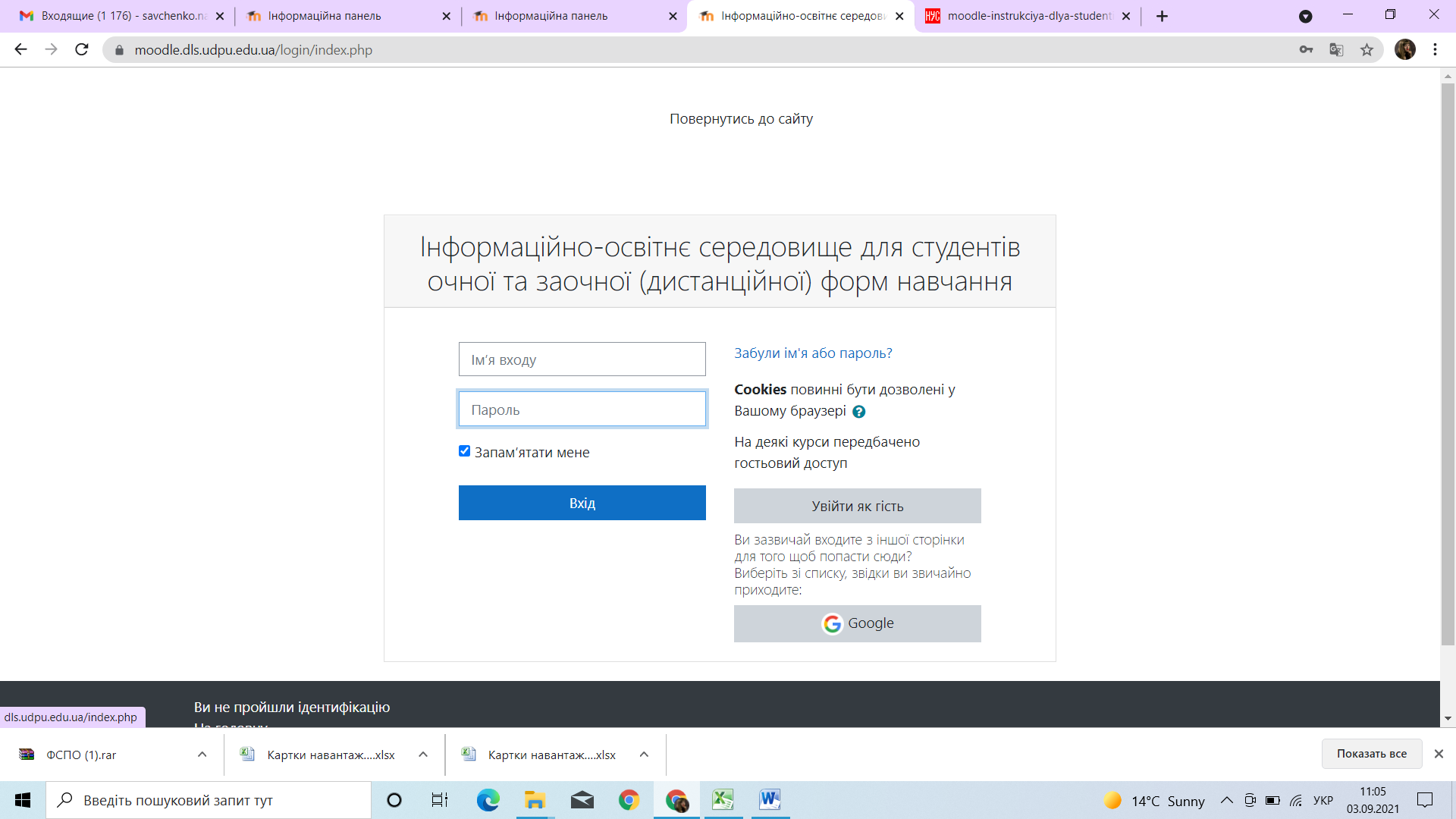 Вибір мови інтерфейс
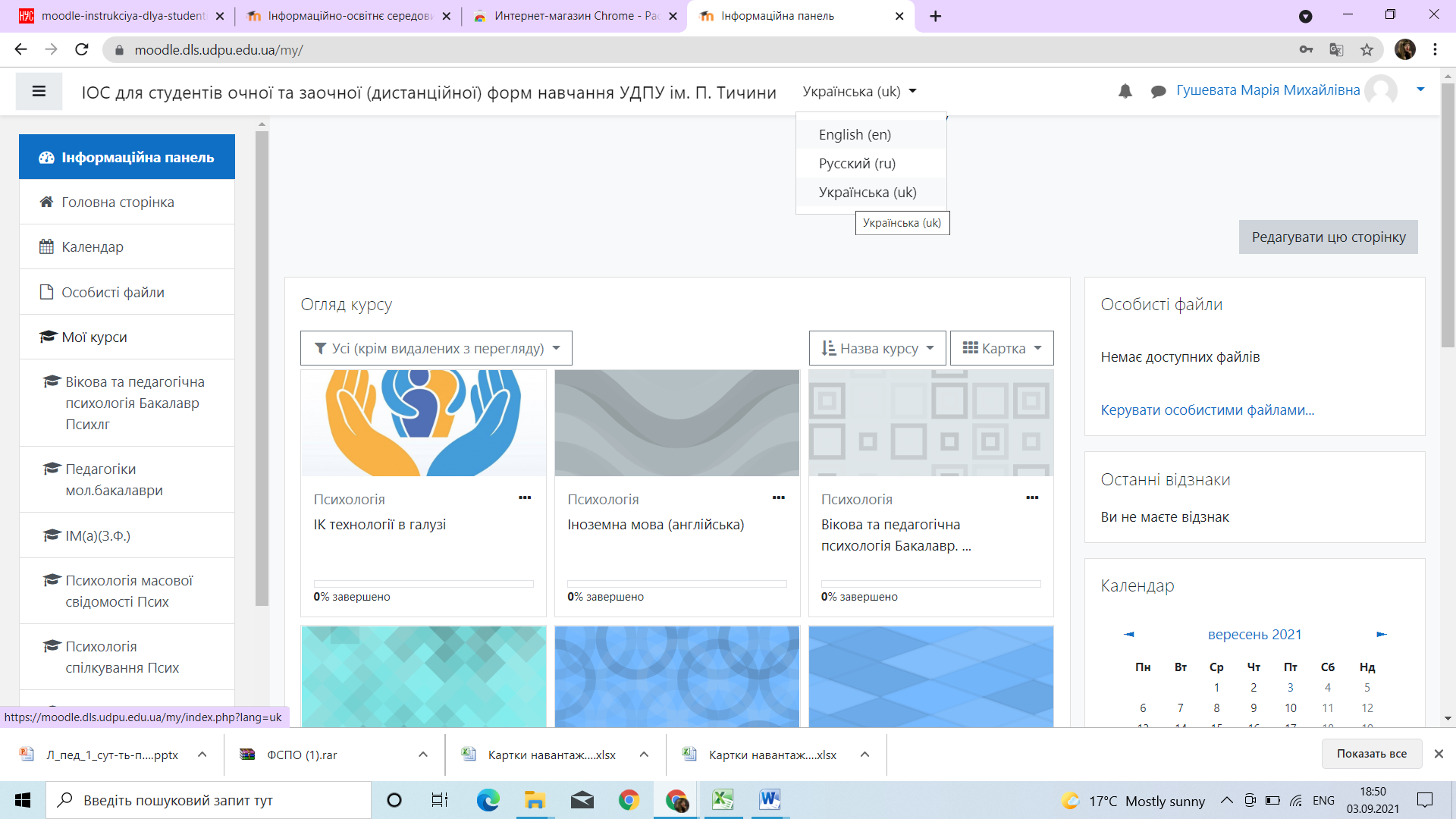 Складові інтерфейсу
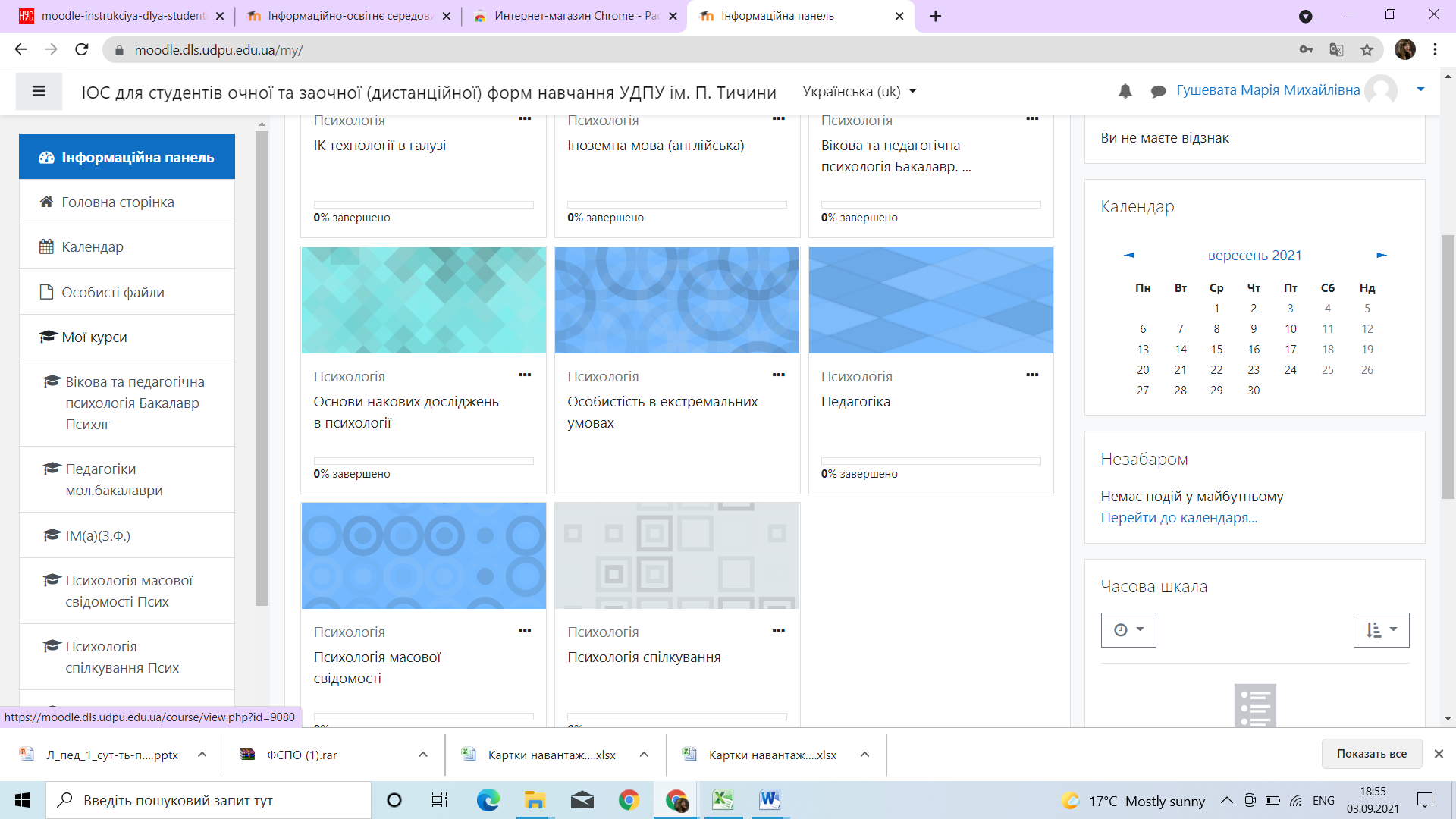 Вхід на курс з головної сторінки користувача
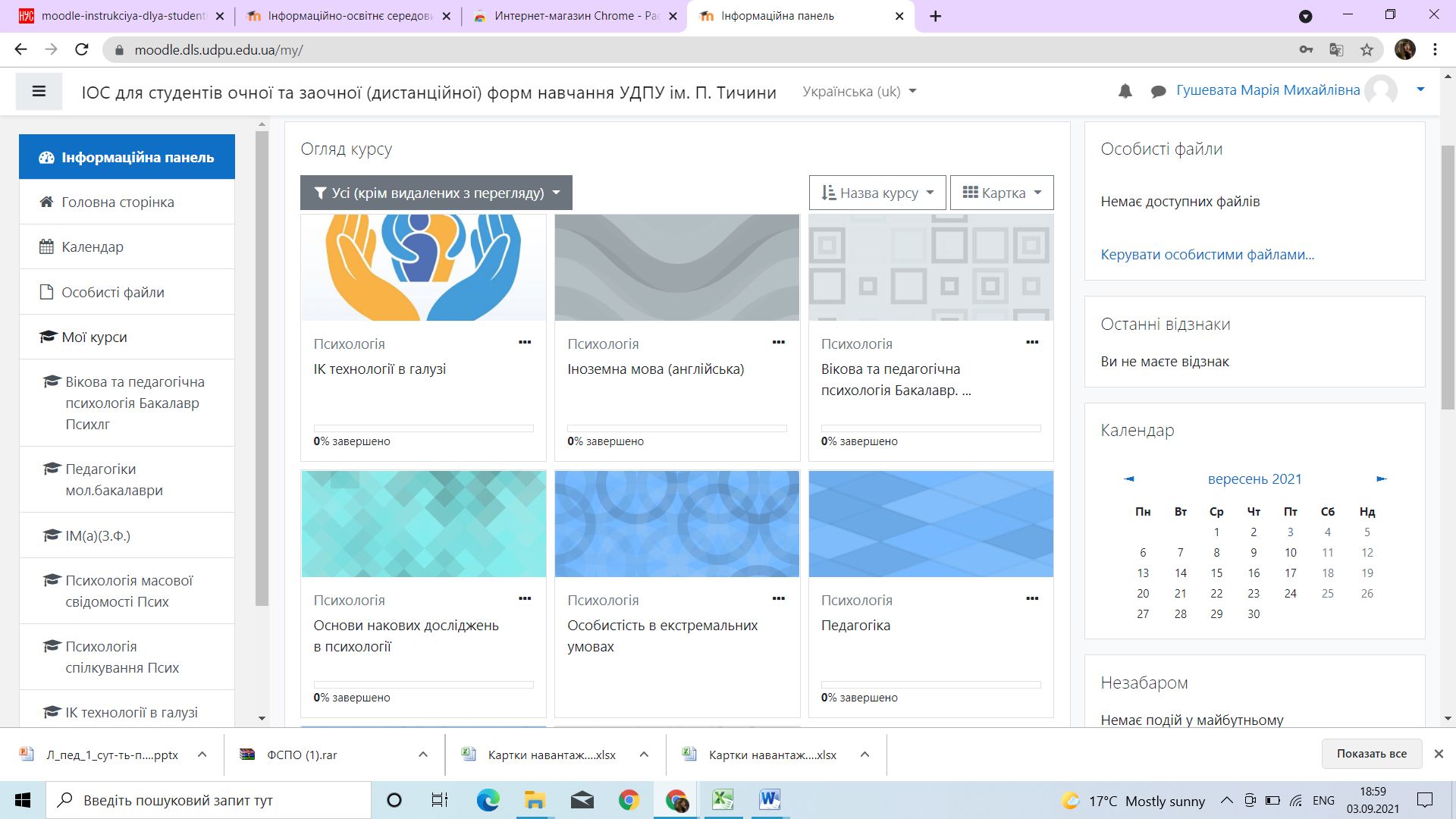 Відображення матеріалів курсу
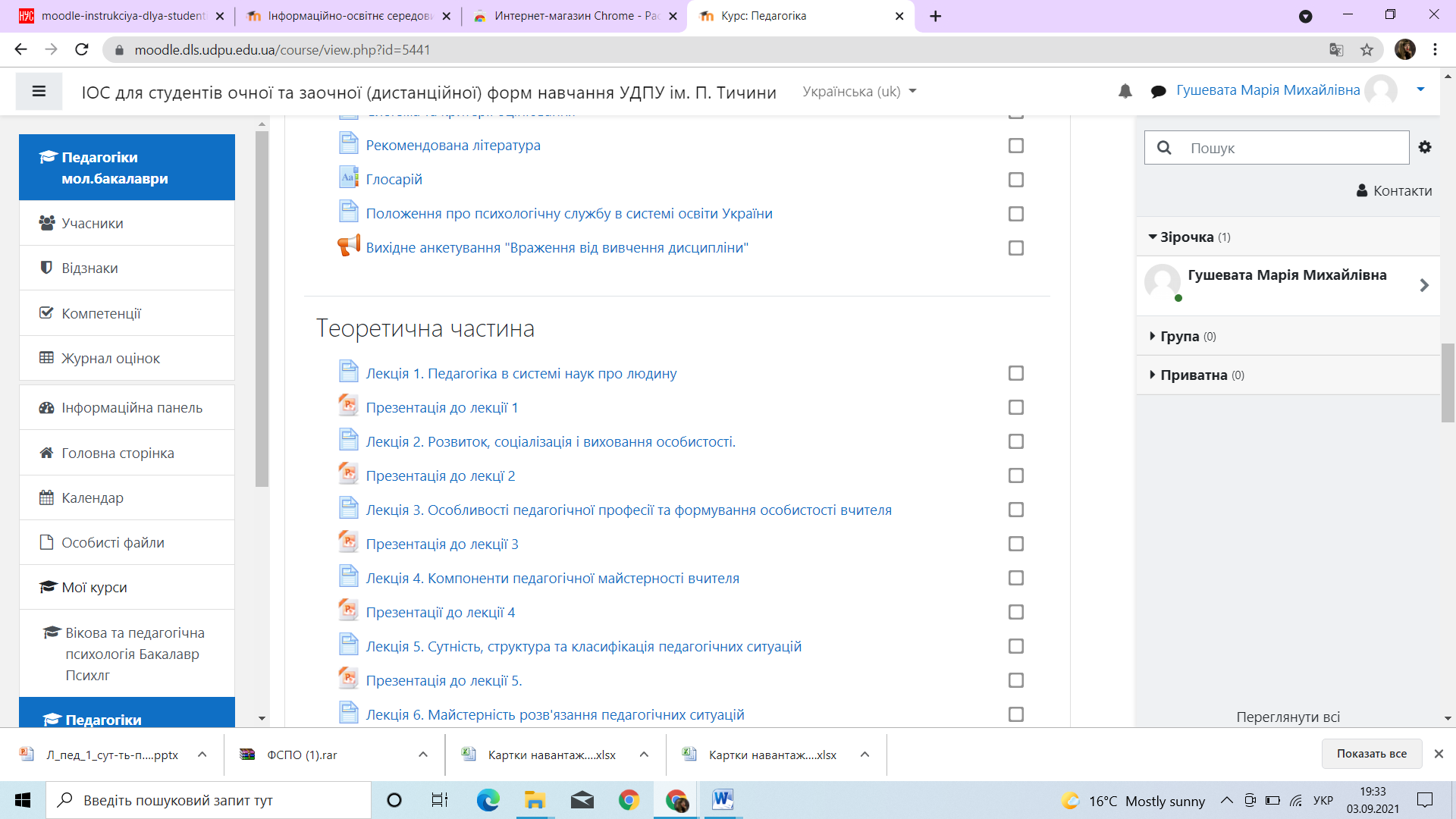 Навчальні матеріали – веб-сторінки
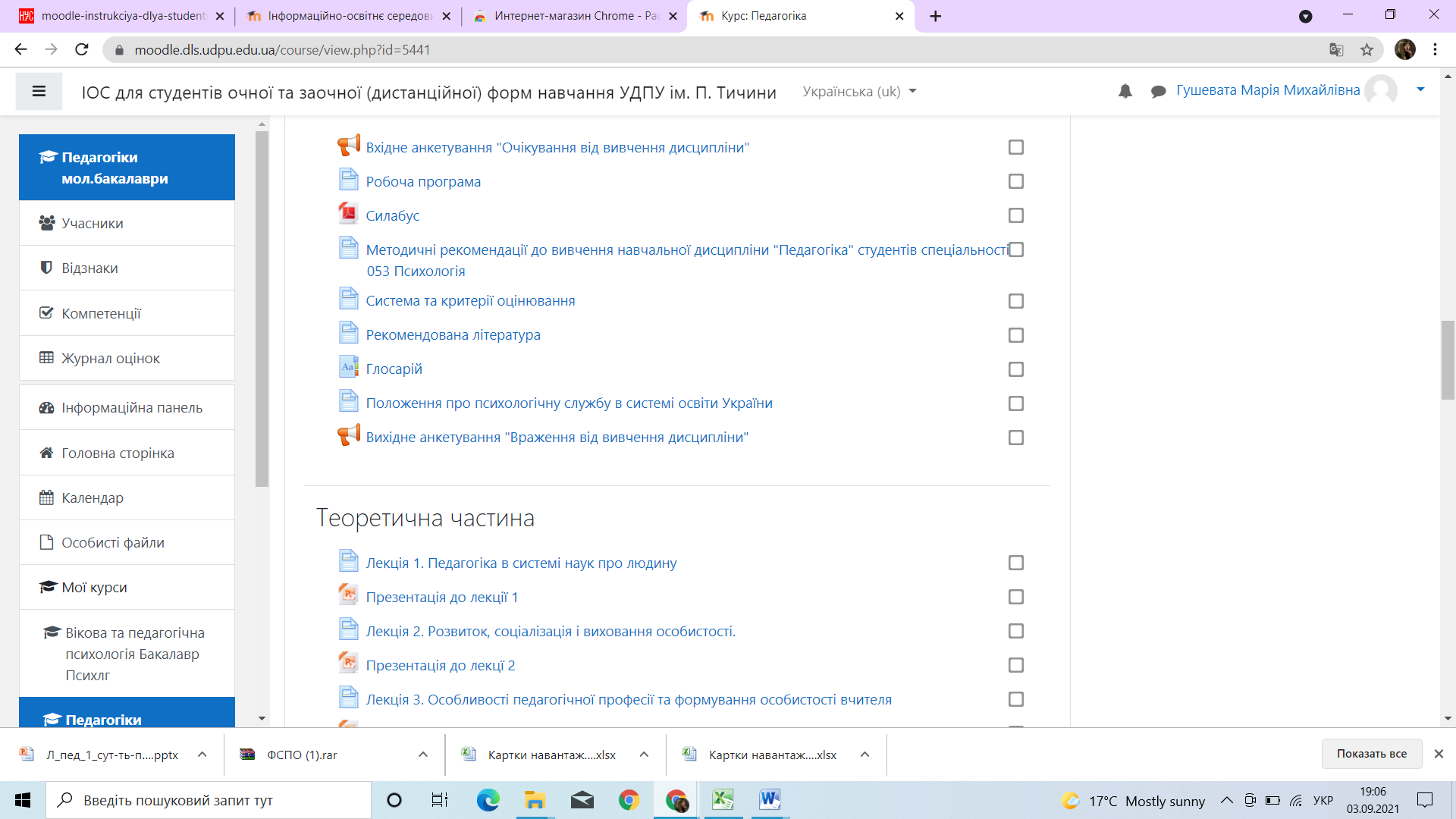 Активний елемент - Звіт
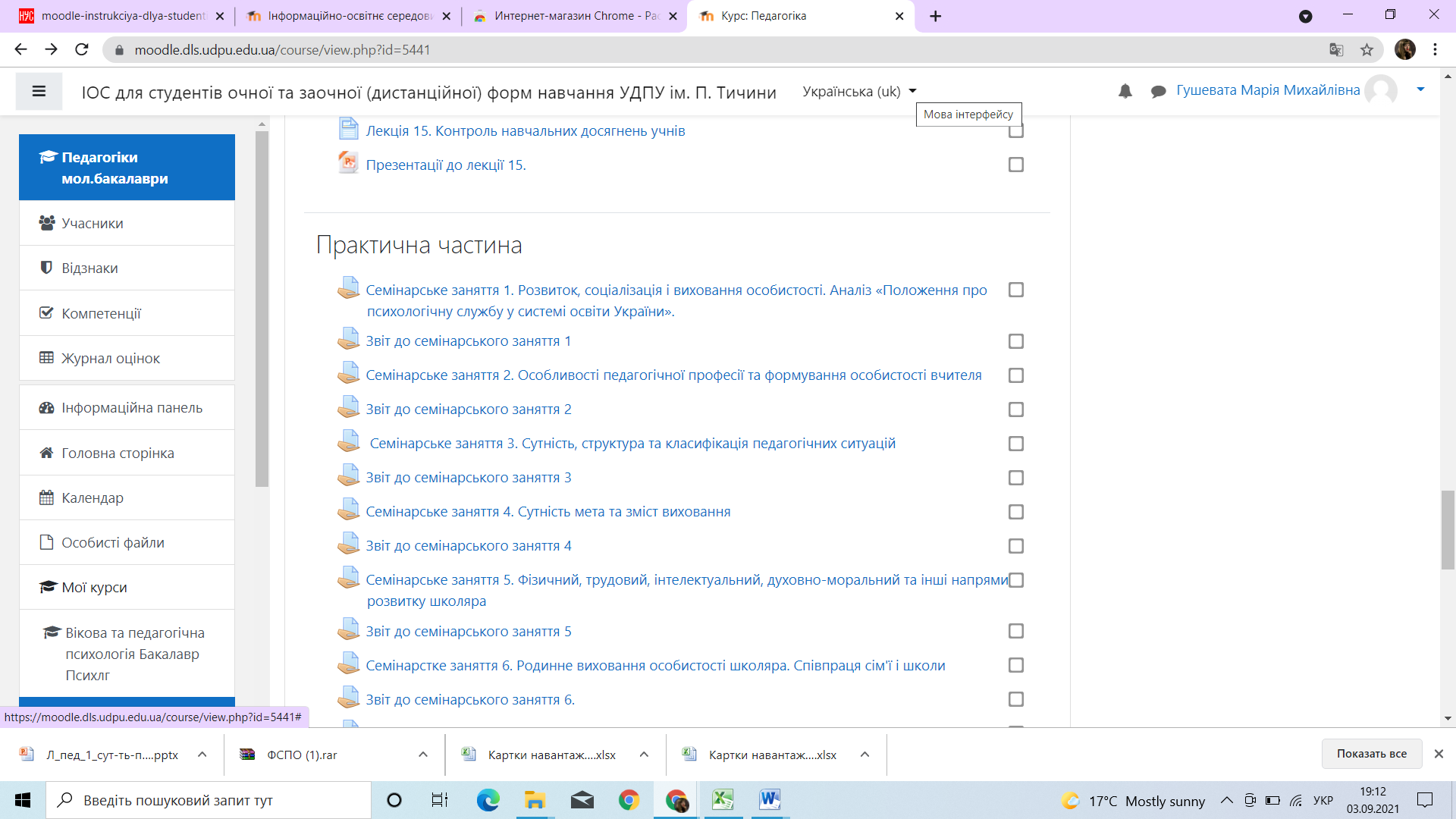 Сторінка з кнопкою завантаження файлу з виконаним завданням
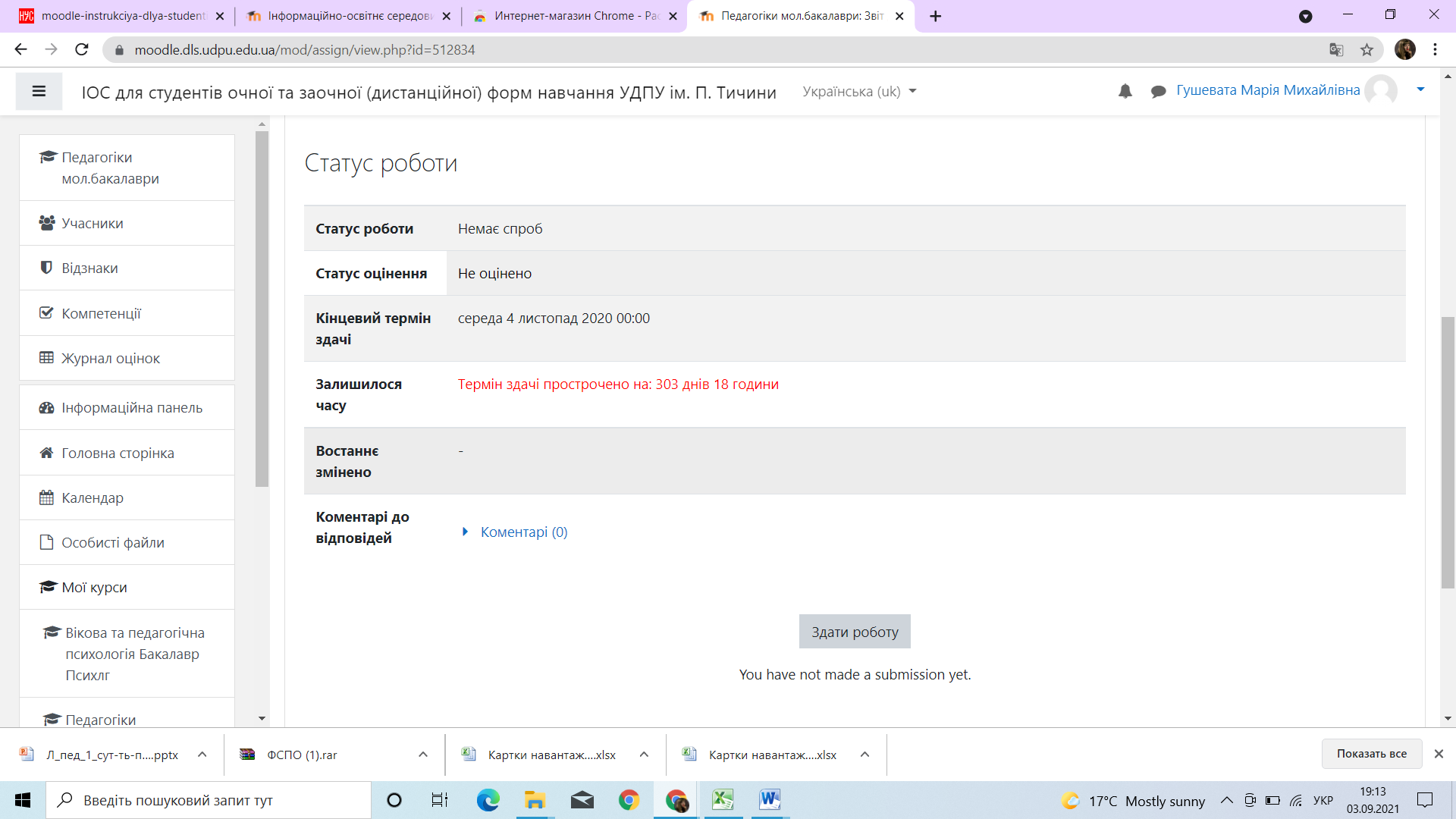 Сторінка з кнопкою вибору файлу з виконаним завданням
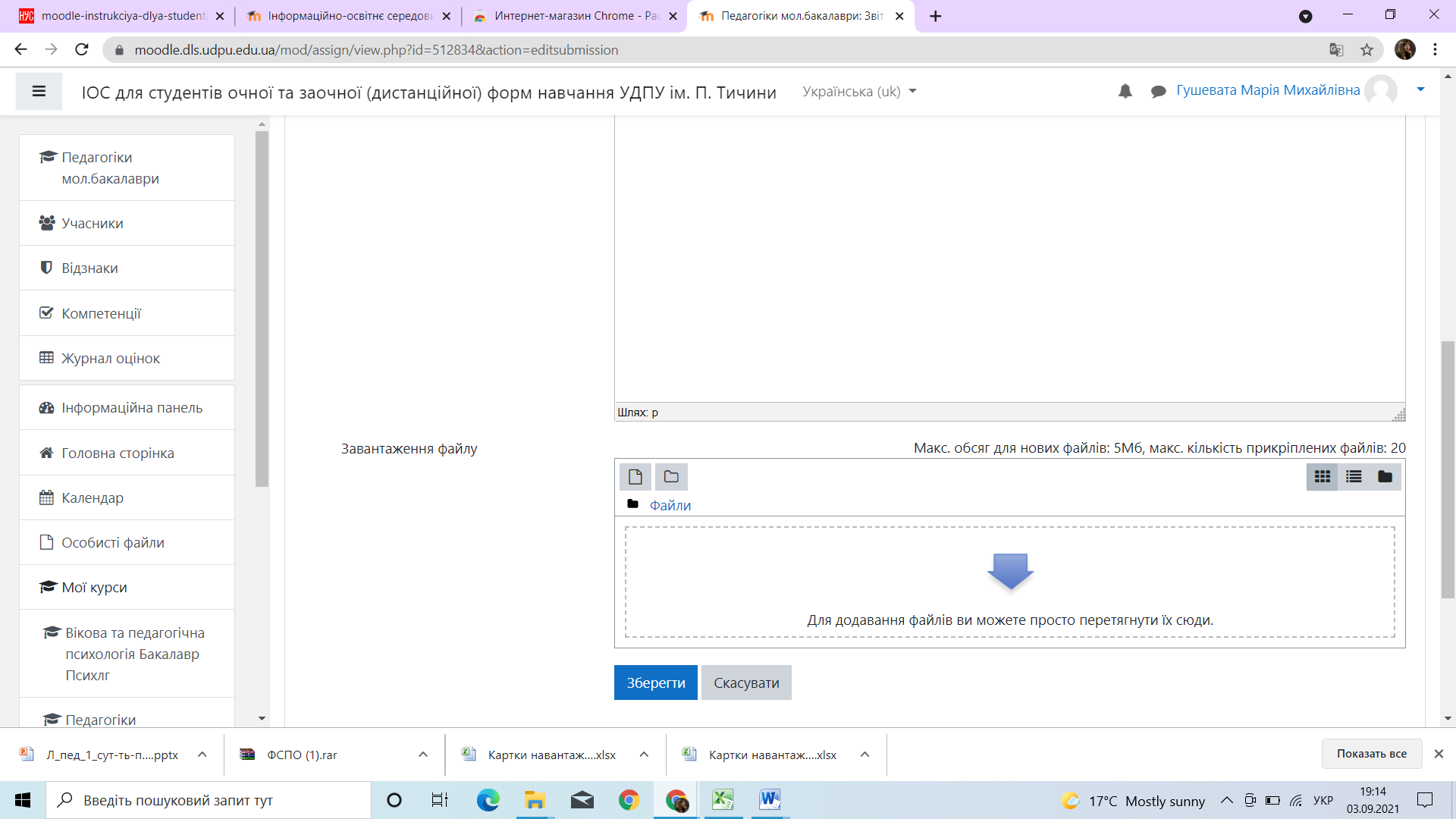 Сторінка з кнопкою завантаження файлу з комп’ютера
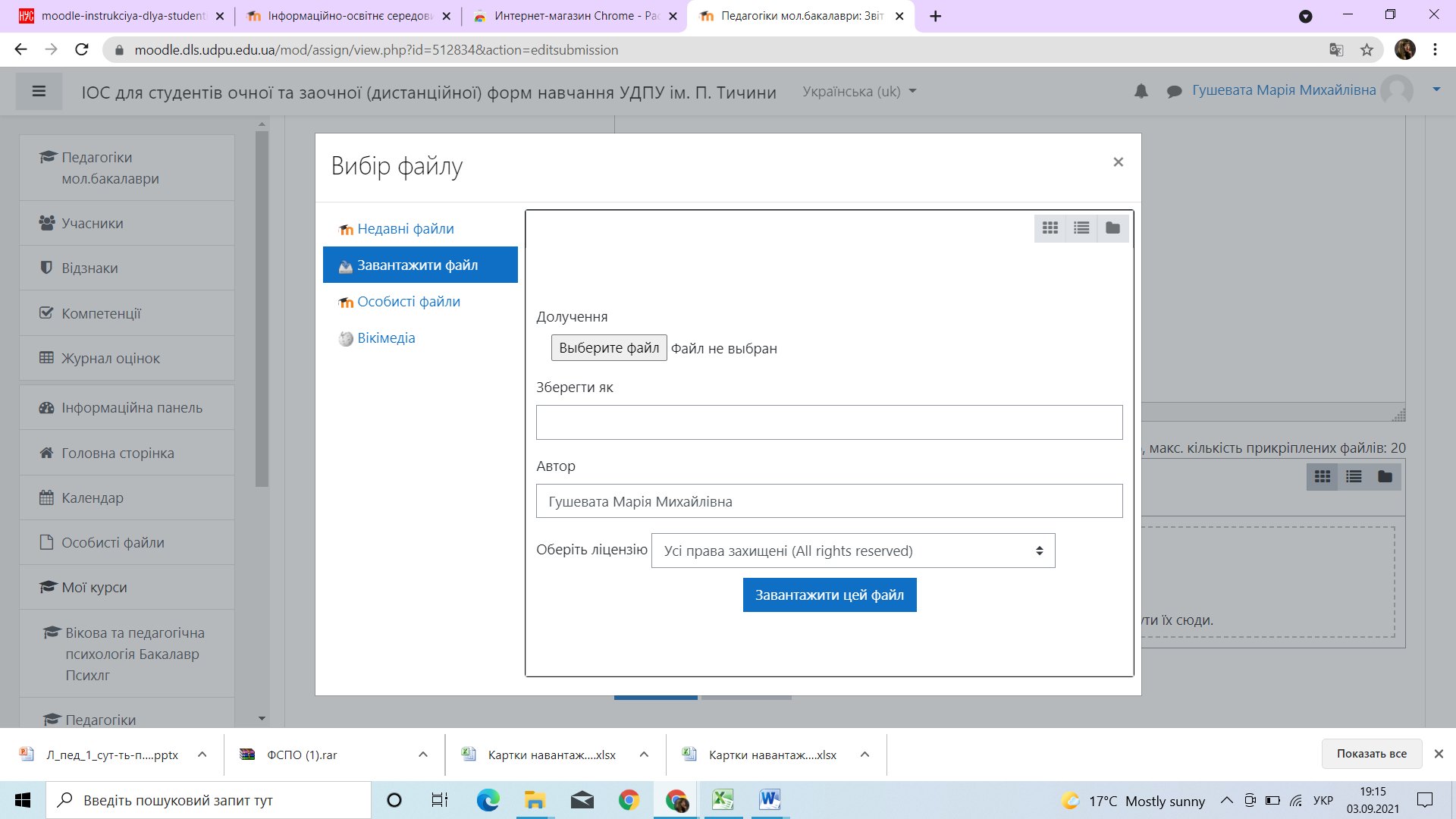 Вікно для вибору файлу з локального диска Вашого комп’ютера
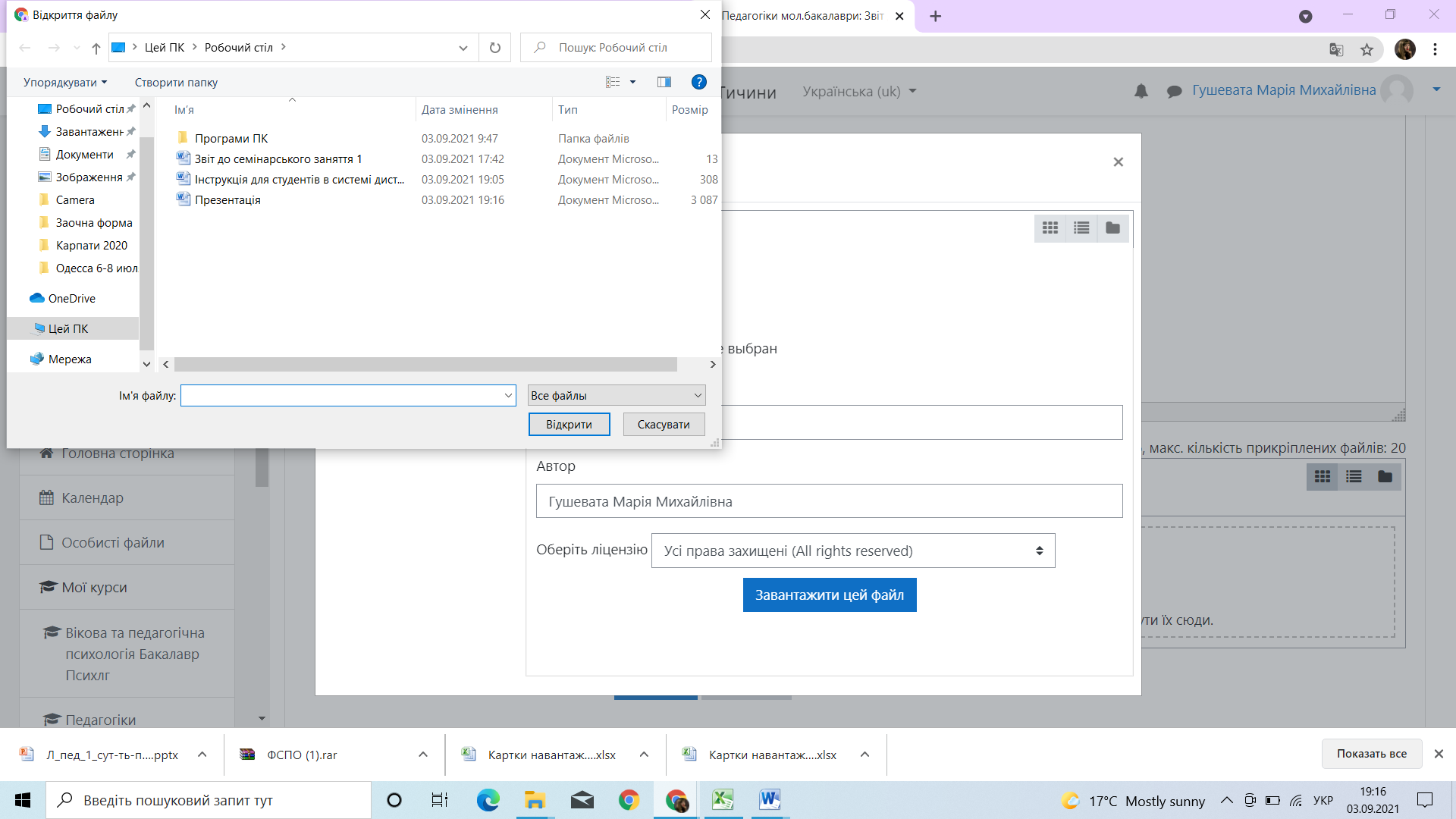 Вікно відкриття файлу - відповіді
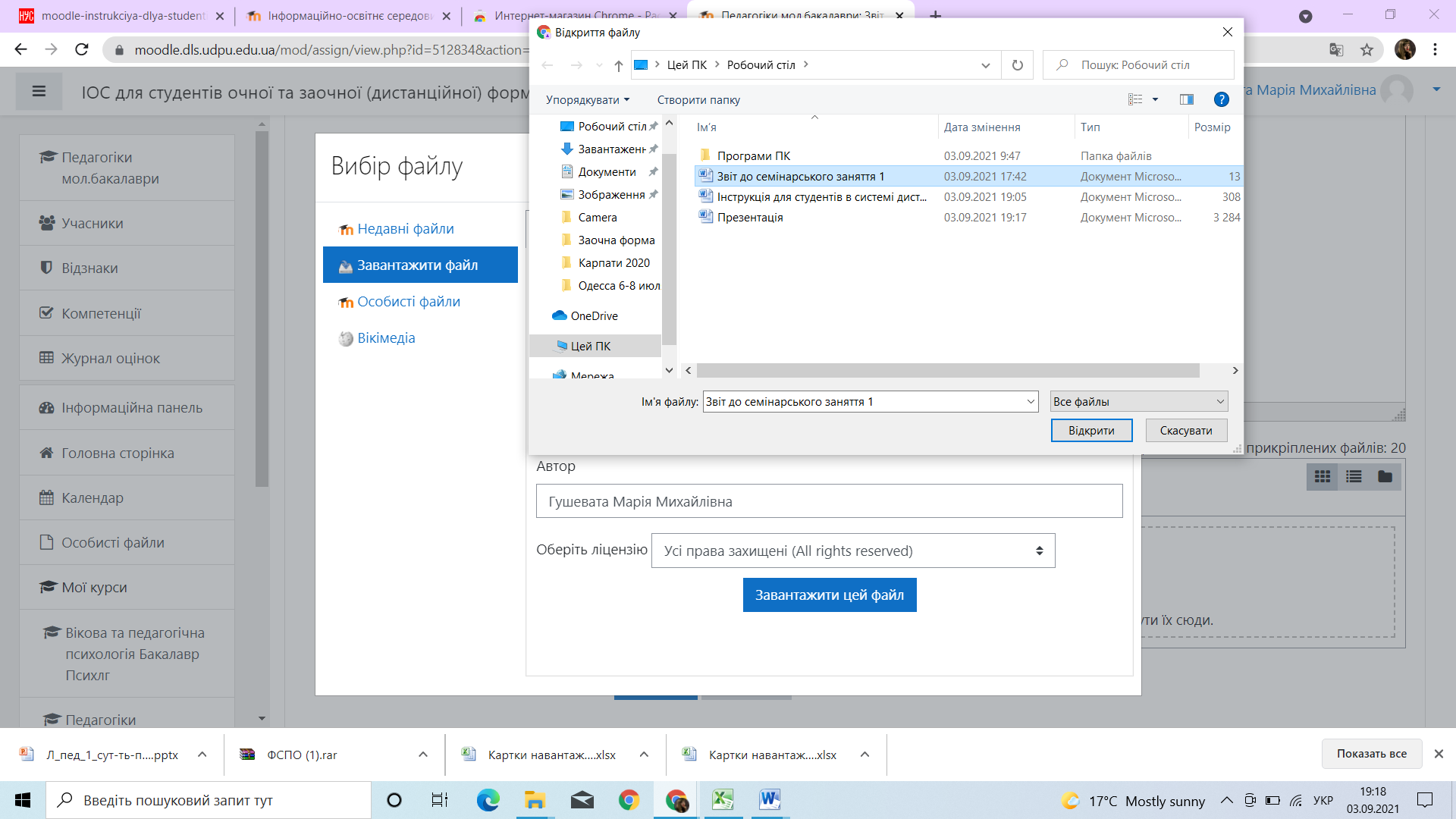 Вікно завантаження  файлу - відповіді
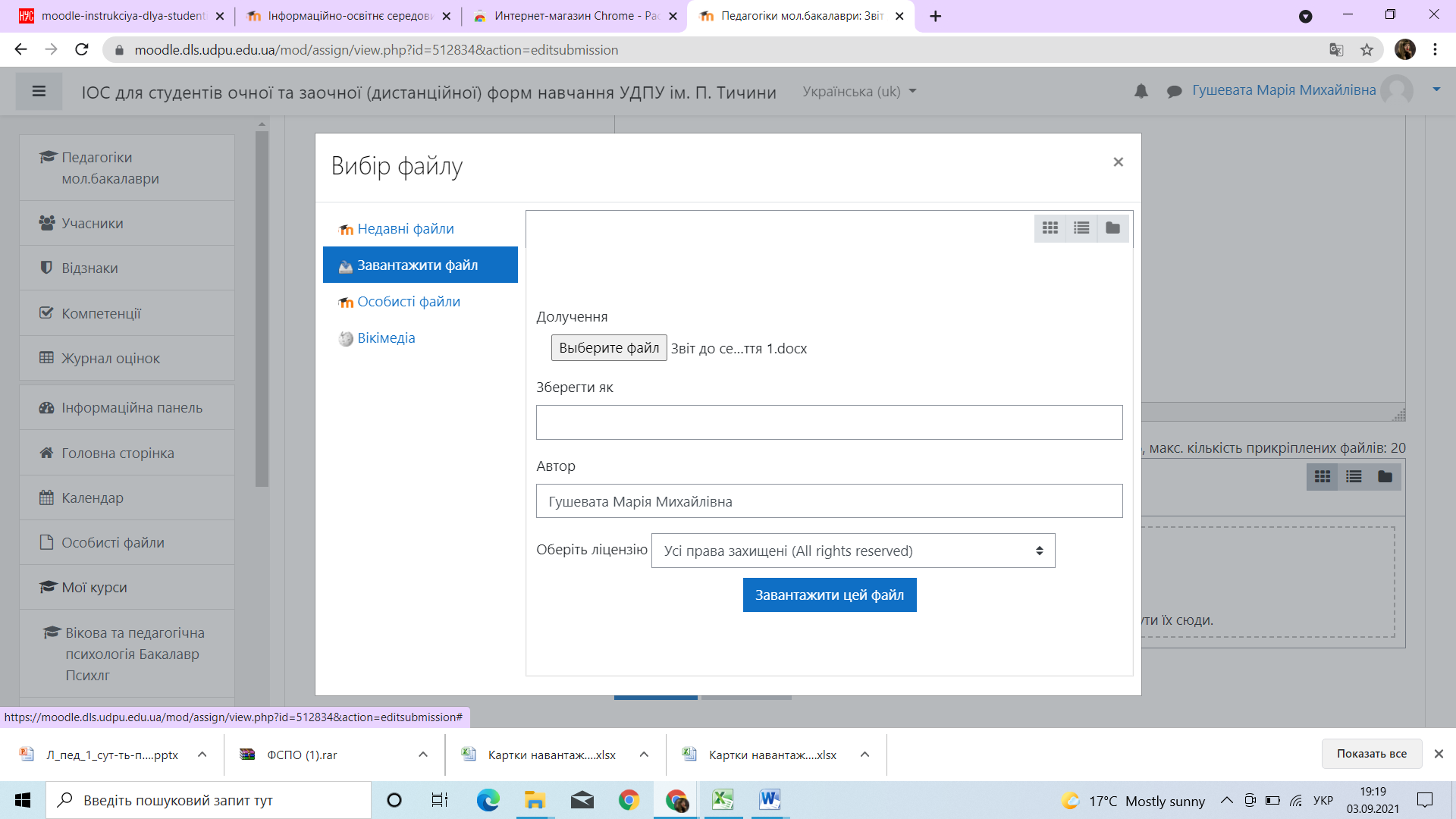 Вікно збереження файлу - відповіді
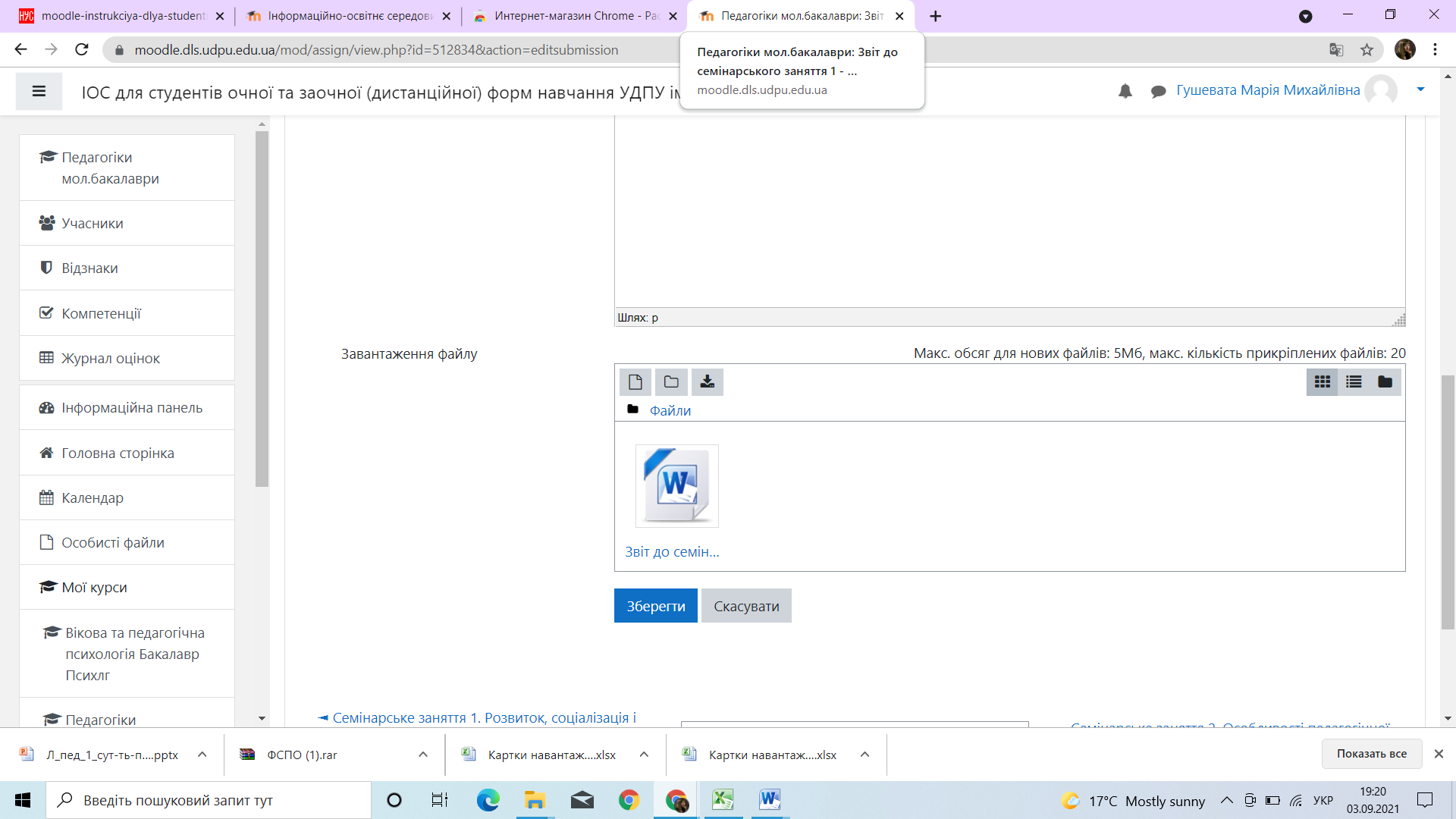 Вікно редагування відповіді
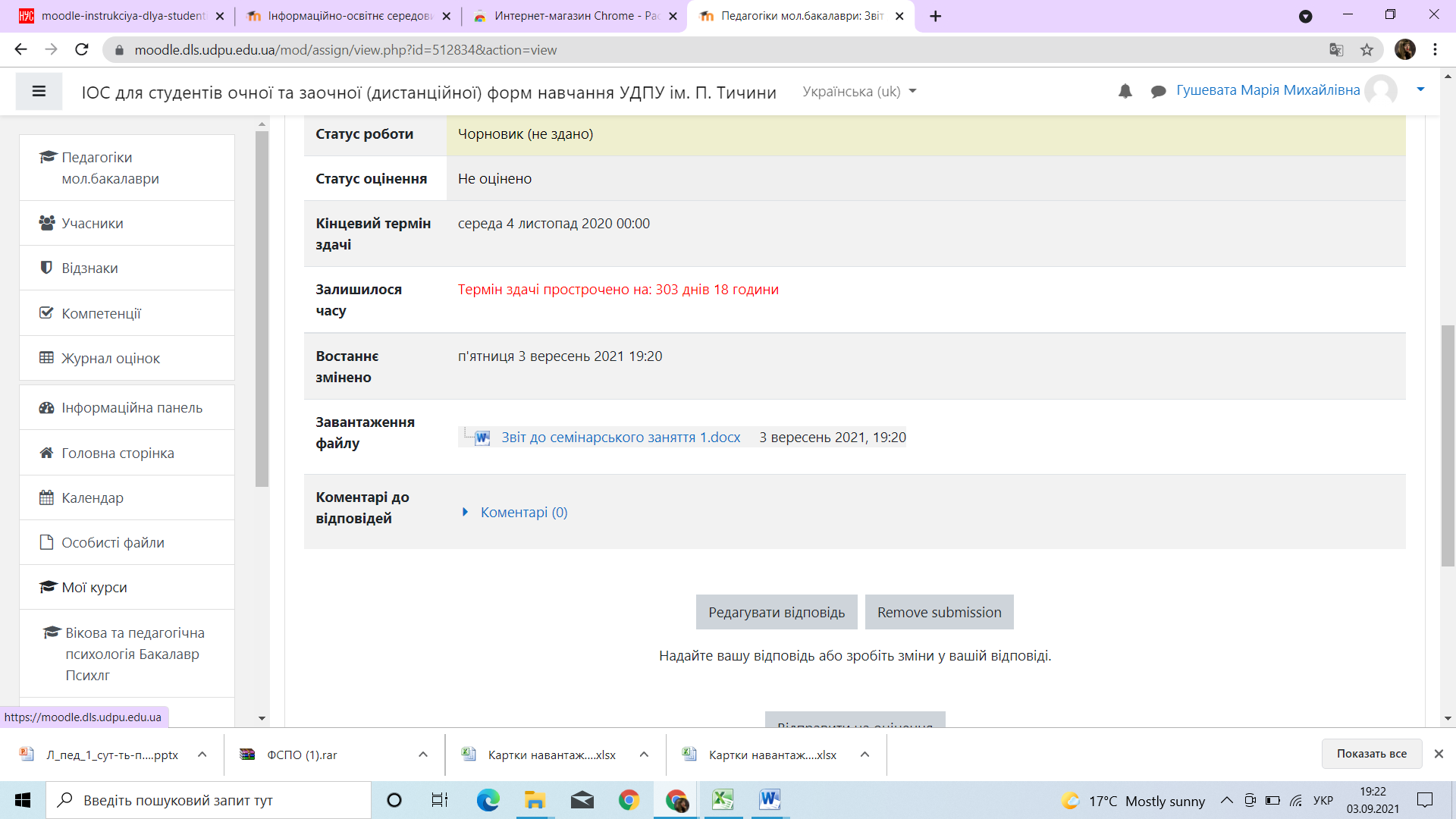 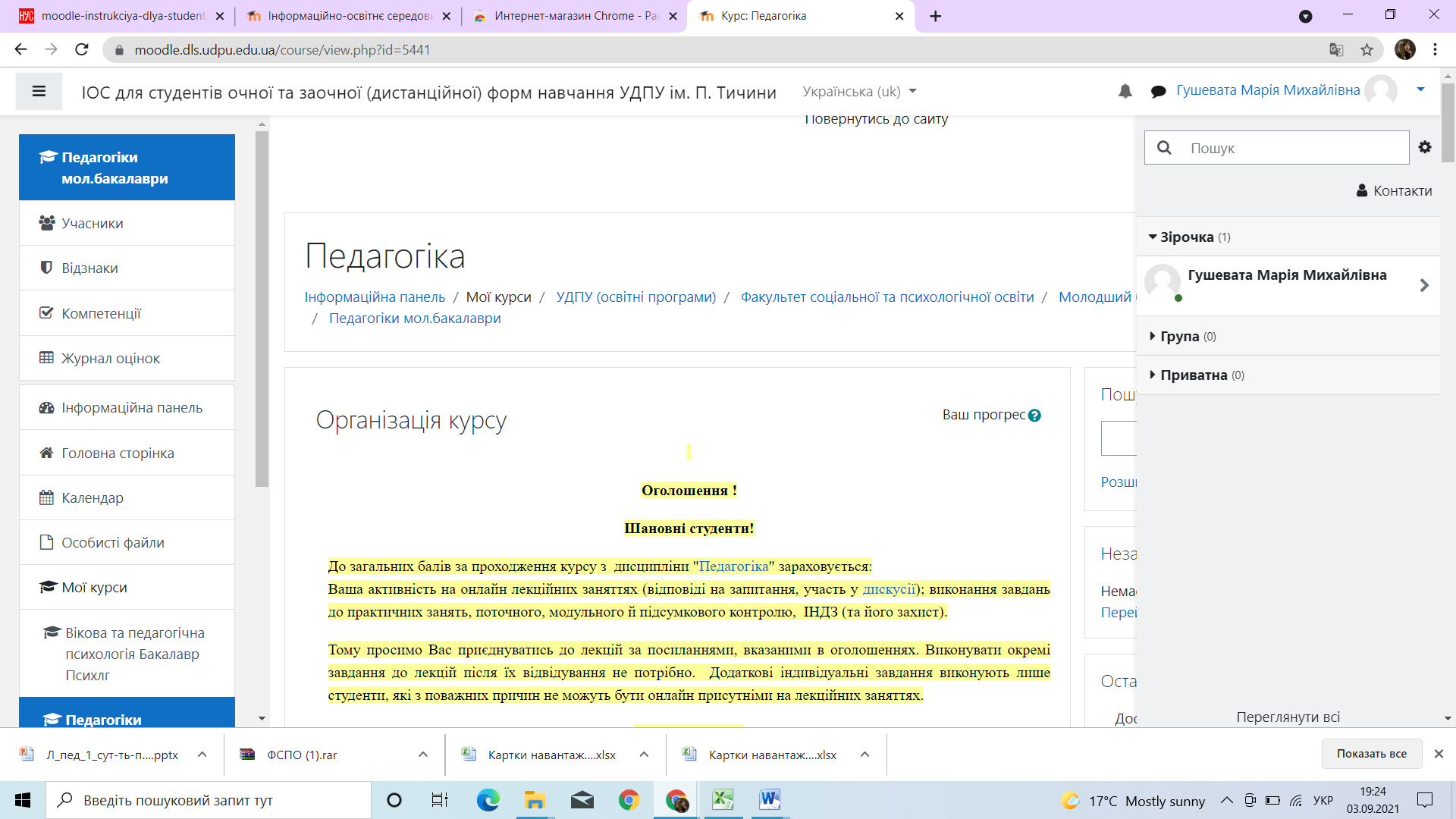 Бажаємо успіхів у навчанні!!!